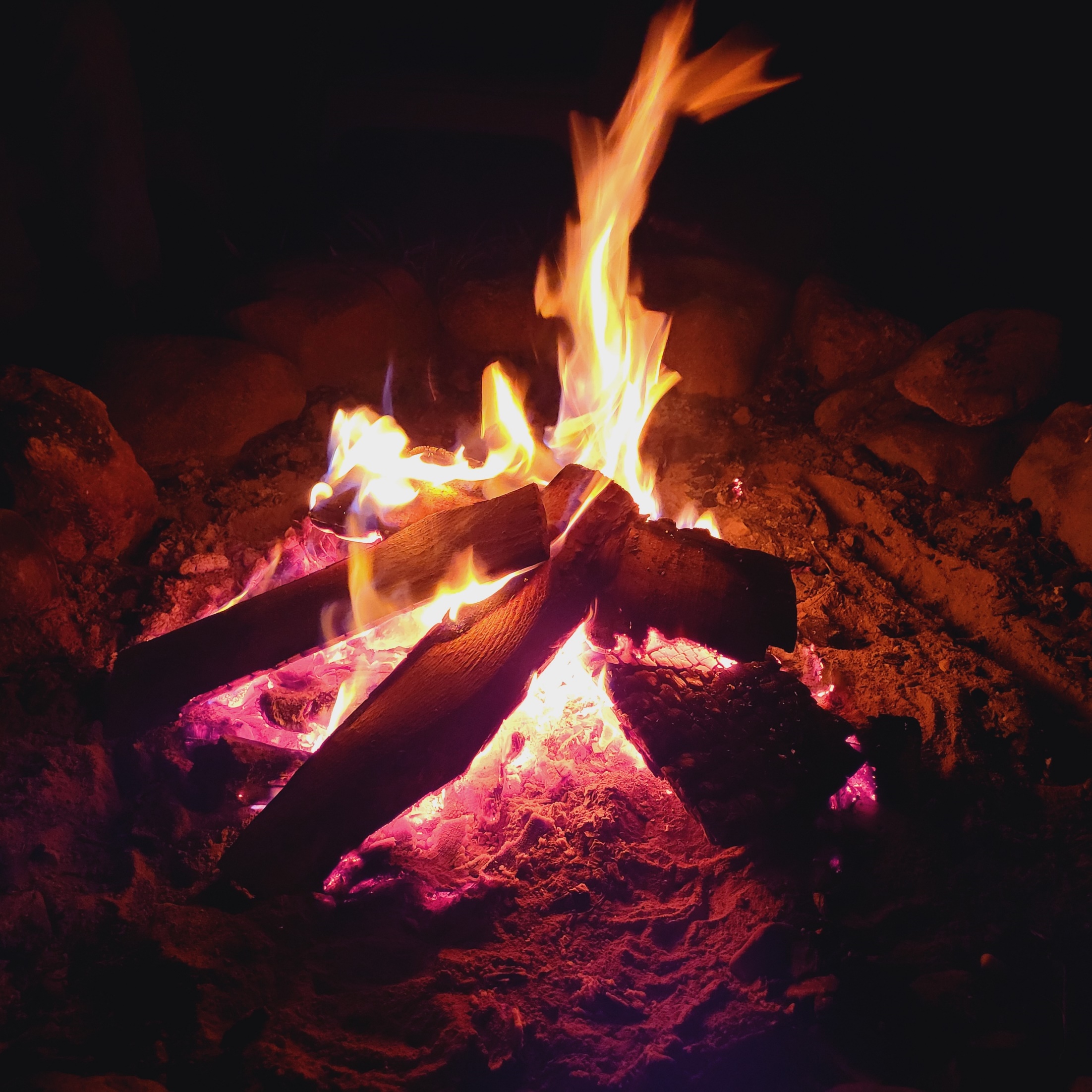 “UNDERSTAND WHAT THE WILL OF THE LORD IS”
“UNDERSTAND WHAT THE WILL OF THE LORD IS”
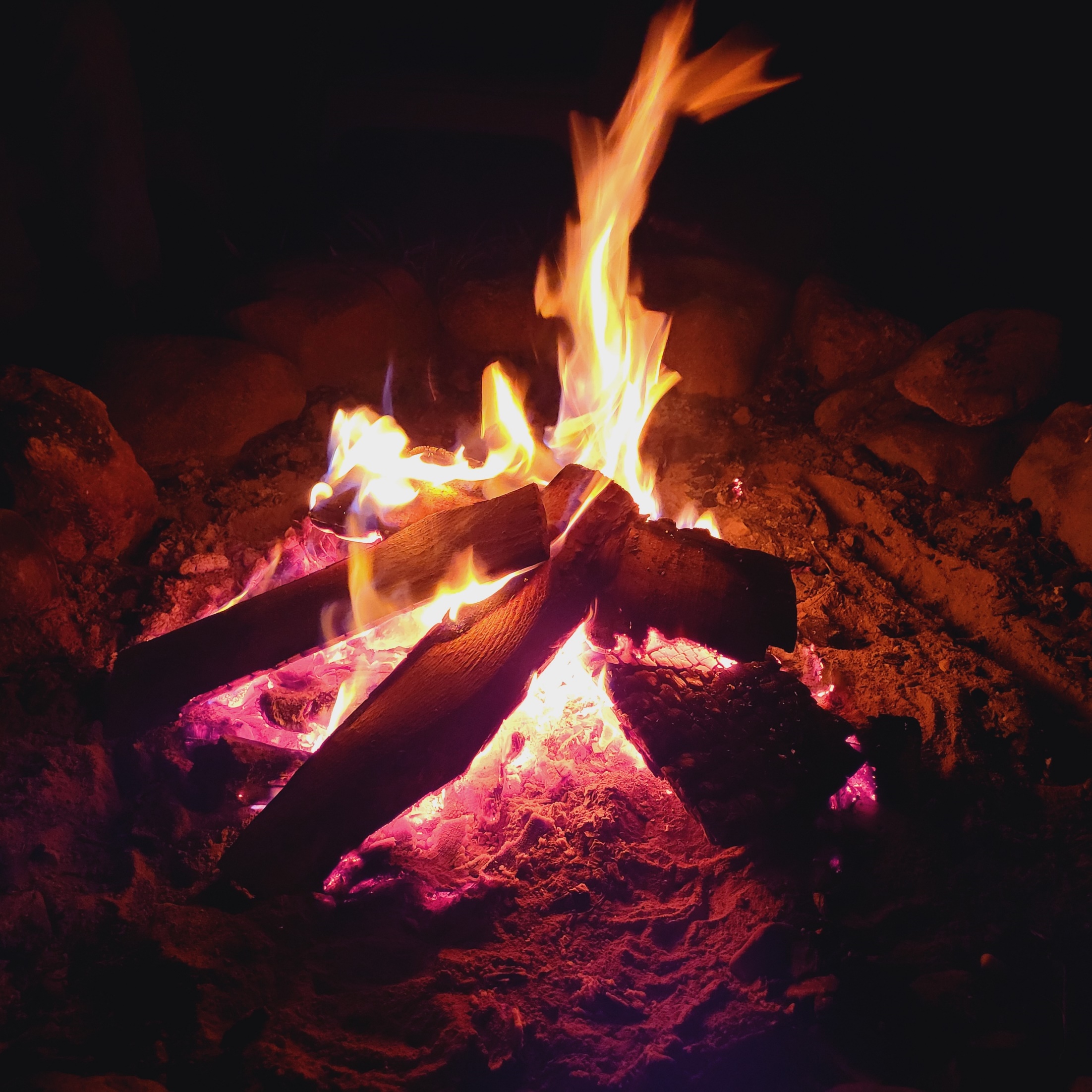 Introduction
Ephesians 5:17
Ephesians 3:1-5
2nd Timothy 2:15; Ecclesiastes 12:12
Acts 17:11 
1st Corinthians 1:10
“UNDERSTAND WHAT THE WILL OF THE LORD IS”
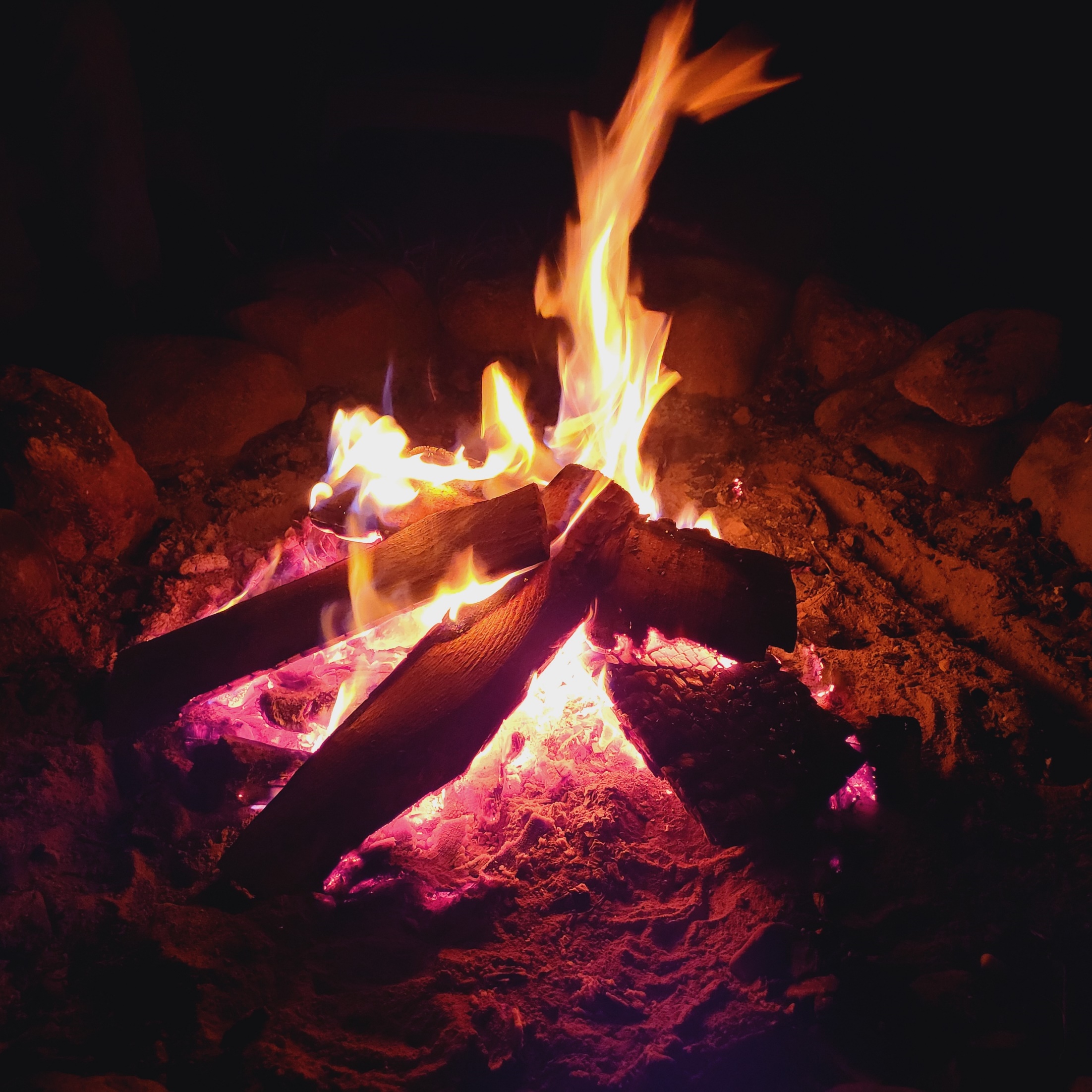 Direct Statement
John 14:15, 21, 23-24; 15:14; 1st John 2:3-5; 5:3
2nd Thessalonians 2:15; 2nd Peter 3:1-2
“UNDERSTAND WHAT THE WILL OF THE LORD IS”
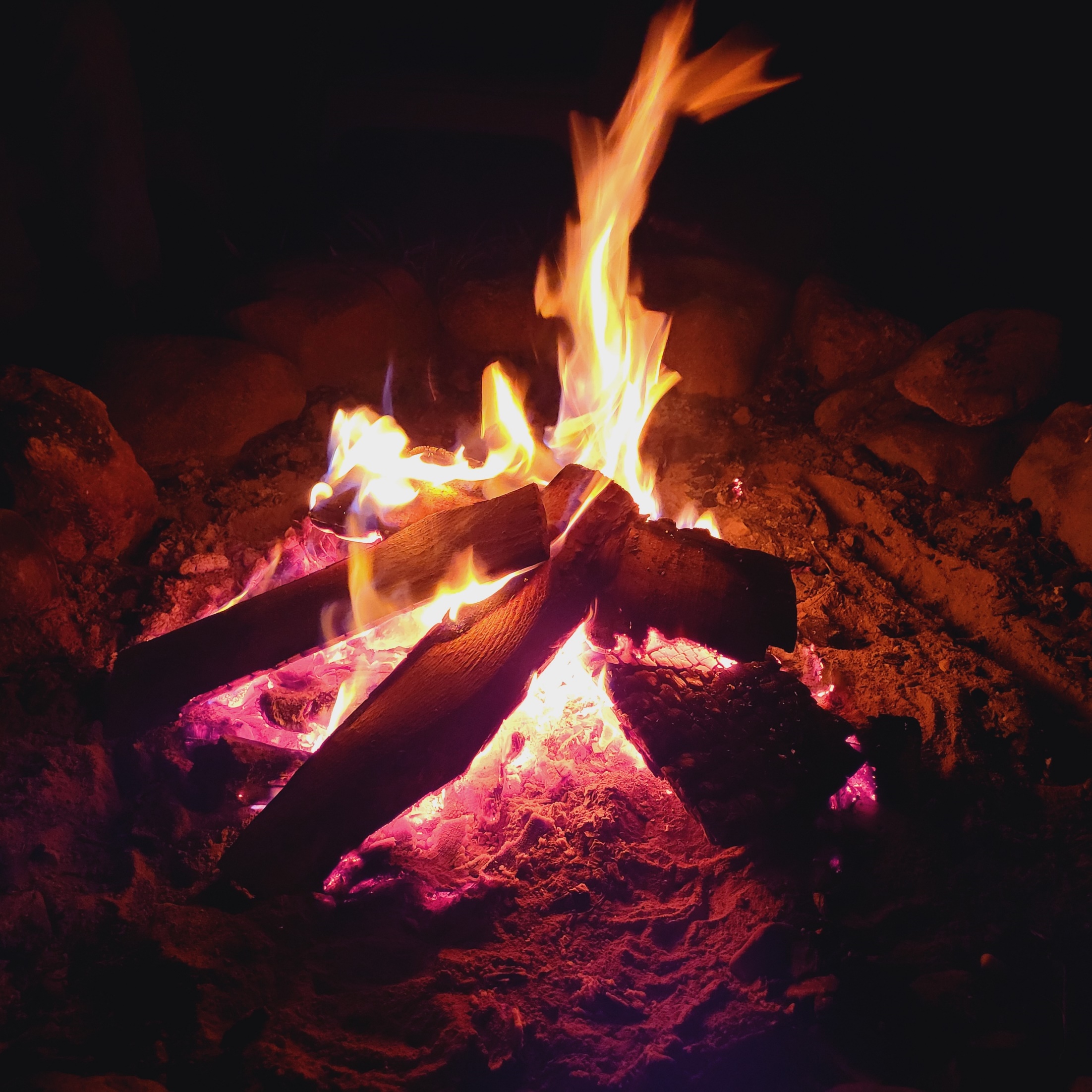 Approved Precedent
John 13:15; 1st John 2:6; 1st Peter 2:21
1st Corinthians 4:6; 11:1-2; Philippians 3:17; 4:9; 2nd Timothy 1:13
“UNDERSTAND WHAT THE WILL OF THE LORD IS”
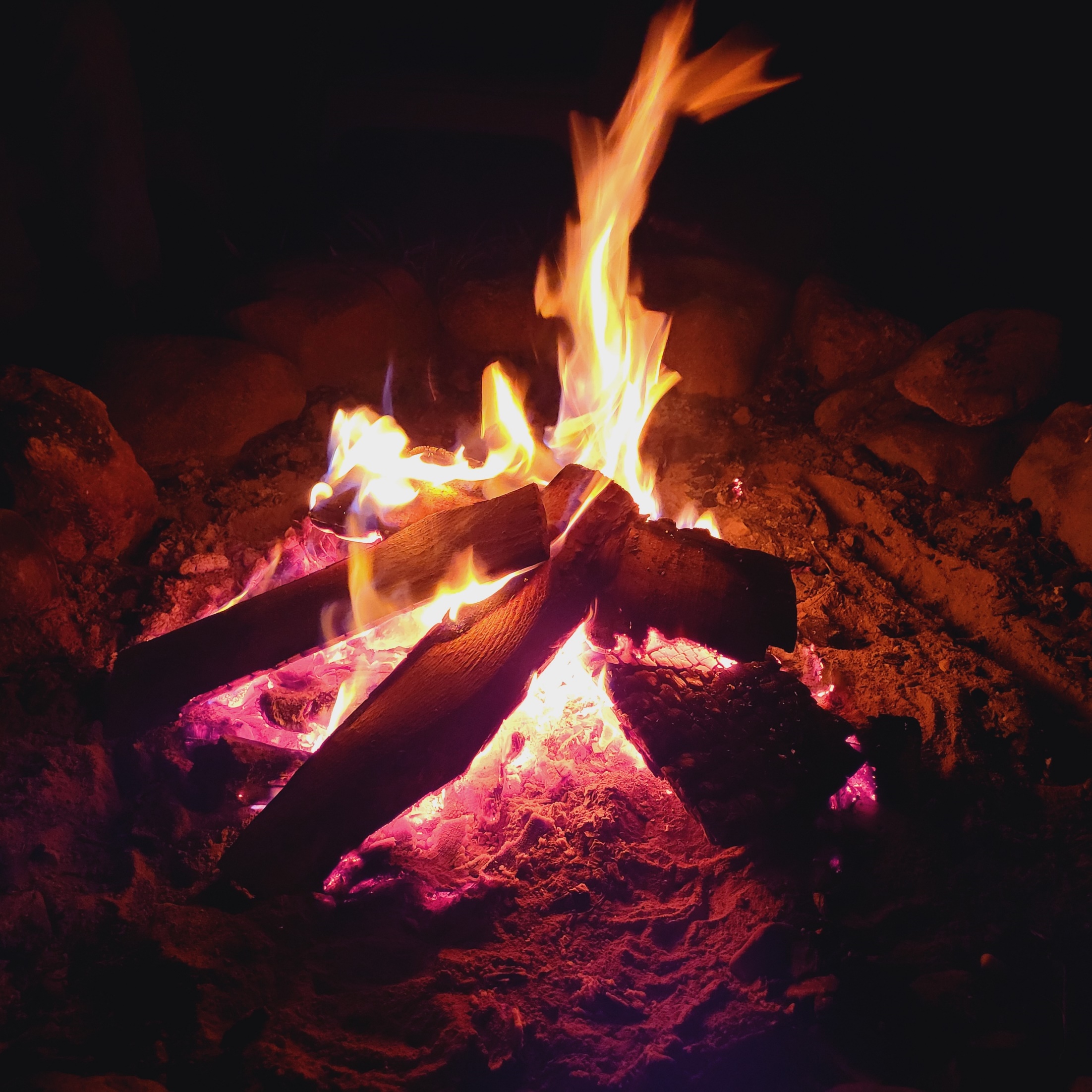 Implication
Matthew 22:23-33
Acts 10:9-29
1st Corinthians 15:24-28
Hebrews 11:17-19
“UNDERSTAND WHAT THE WILL OF THE LORD IS”
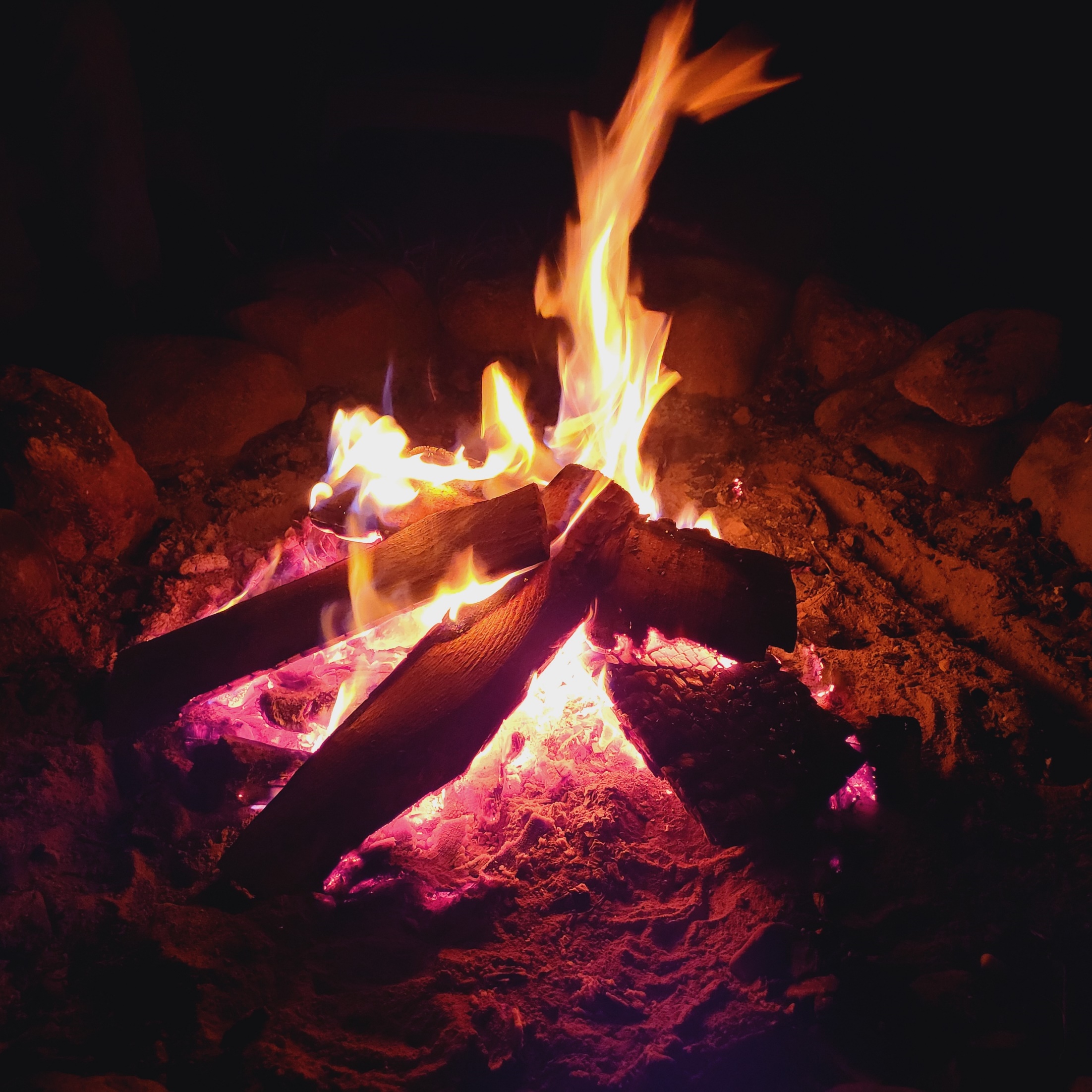 Conclusion
Acts 15:1, 6-9, 22-24
2nd Peter 3:14-16
Acts 8:30-31
Nehemiah 8:8